Verbetering bewijs:
Door drie niet-collineaire punten gaat juist één cirkel.
Stap 1
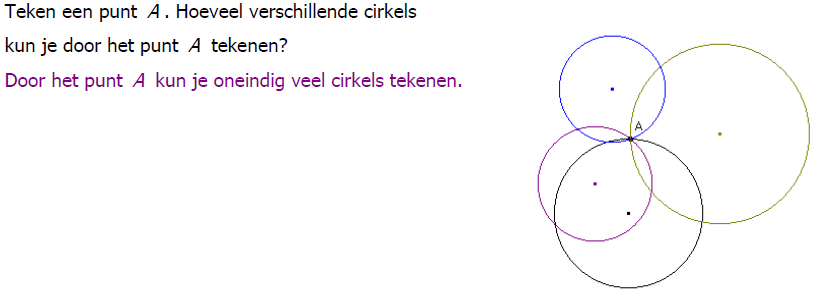 Stap 2
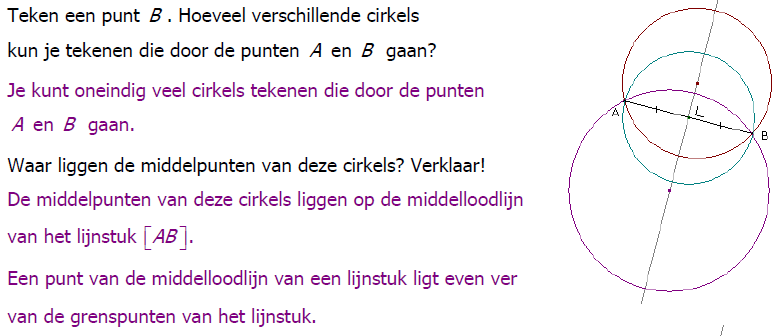 Stap 3
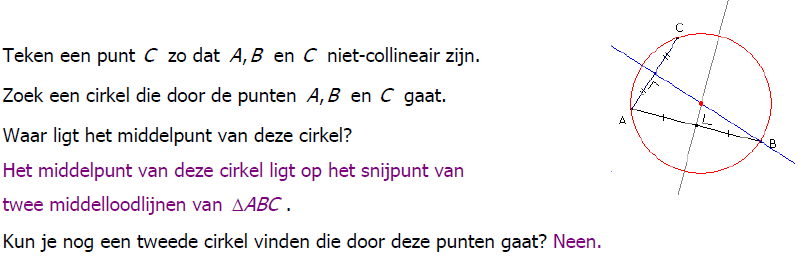 Stap 4
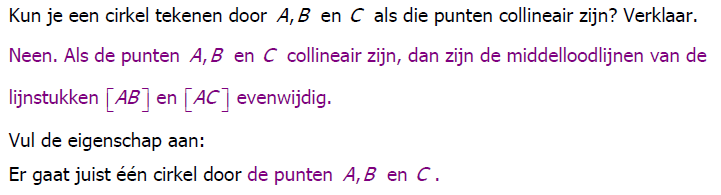